яшелчәләр
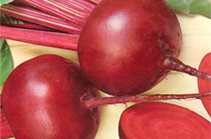 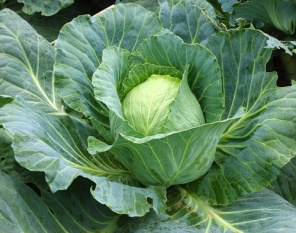 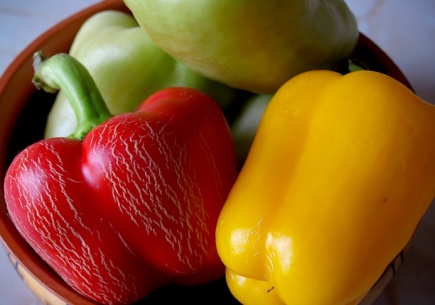 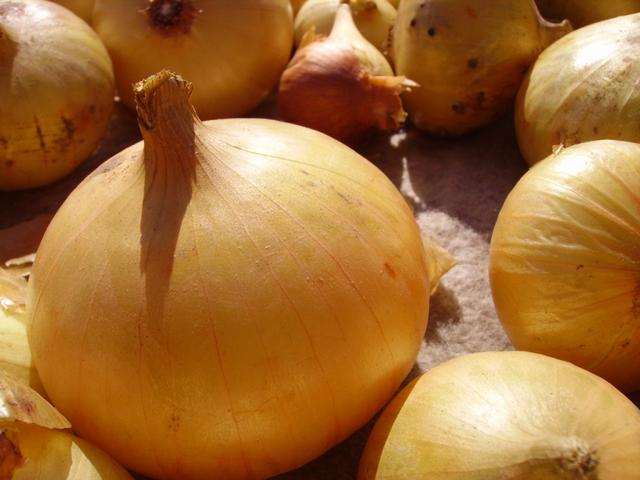 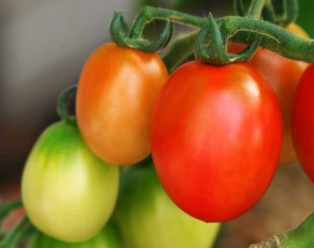 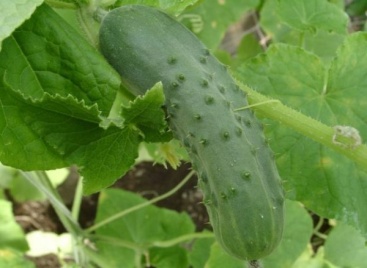 Максат:       1.”Яшелчәләр” темасына сүзлек запасын туплау, билгене белдерүче  сүзләр белән баету;
                     2. Игътибарлылыкны ныгыту;
                     3. Сыйфатларын билгеләү.
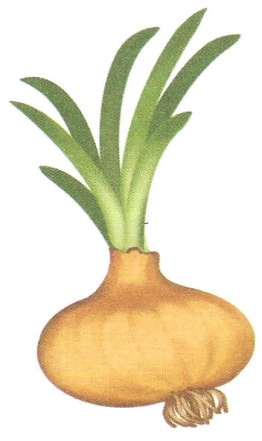 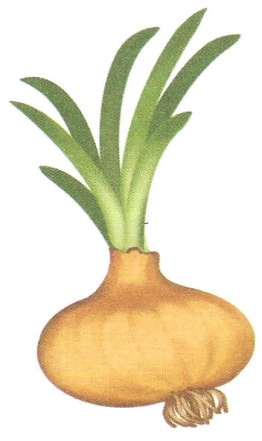 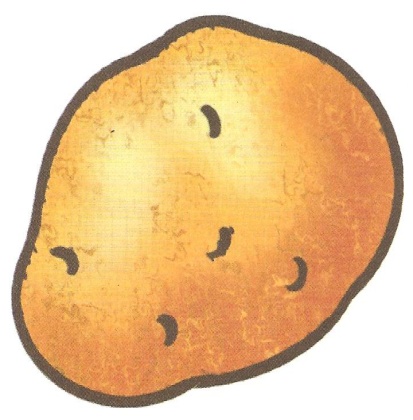 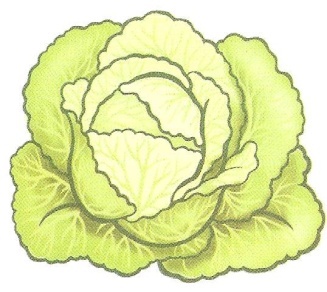 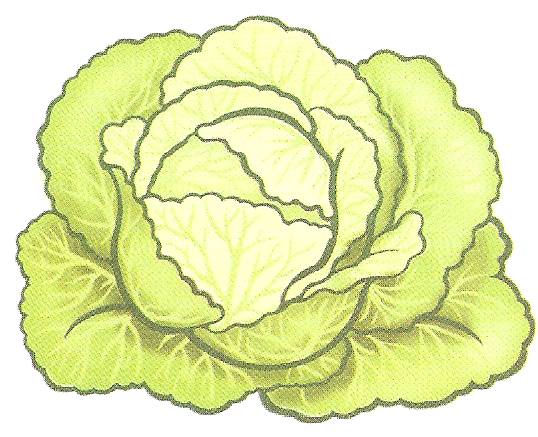 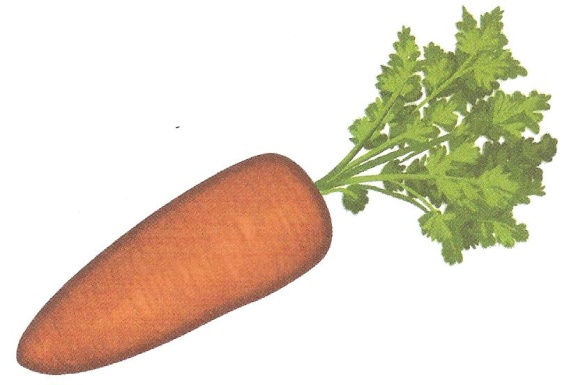 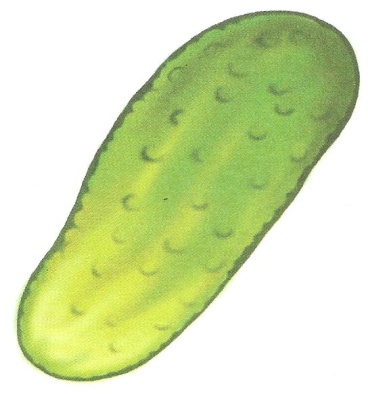 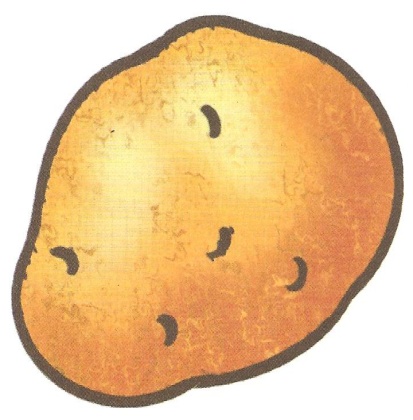 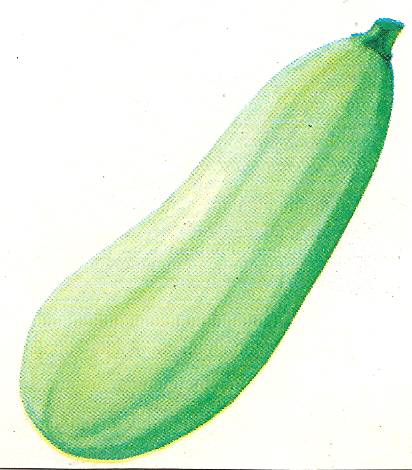 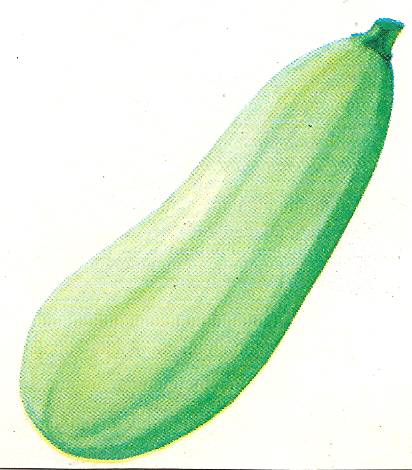 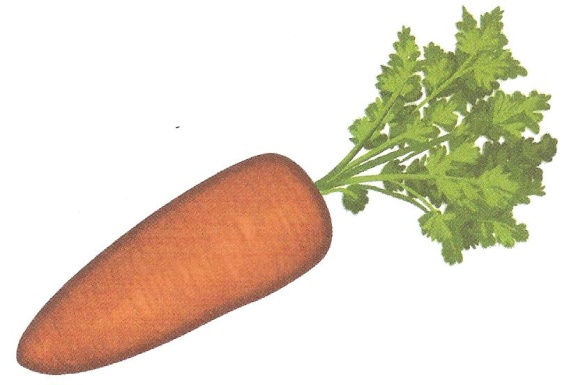 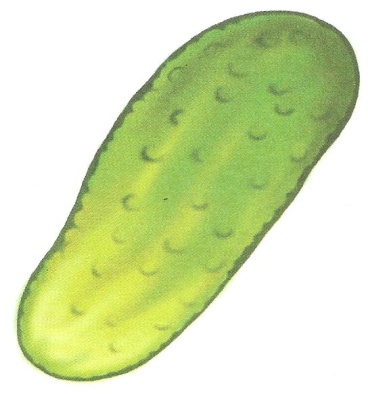 сана
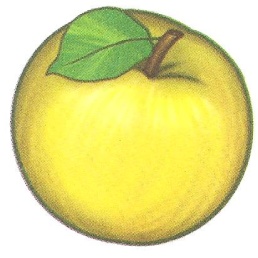 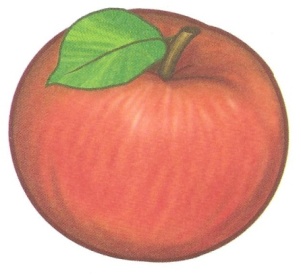 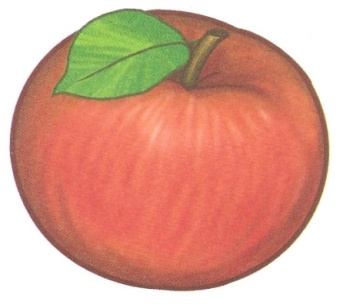 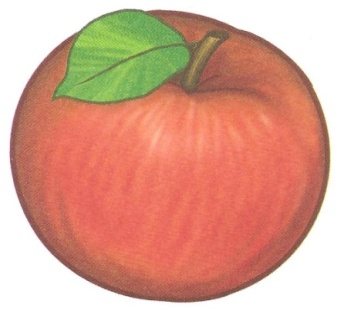 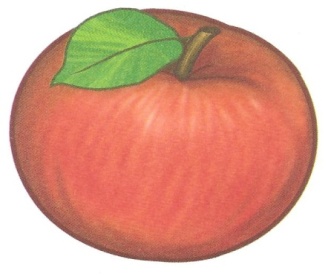 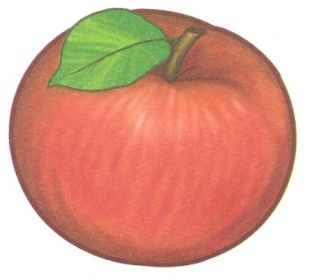 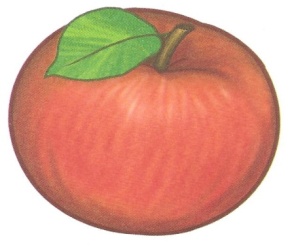 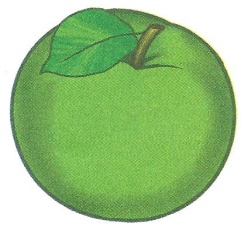 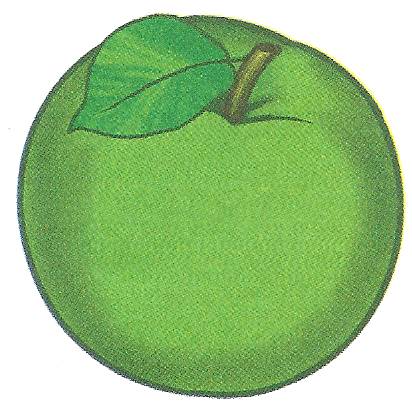 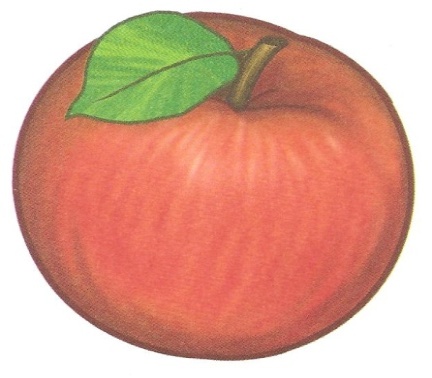 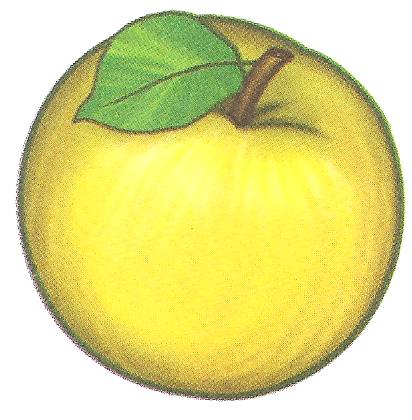 сыйла
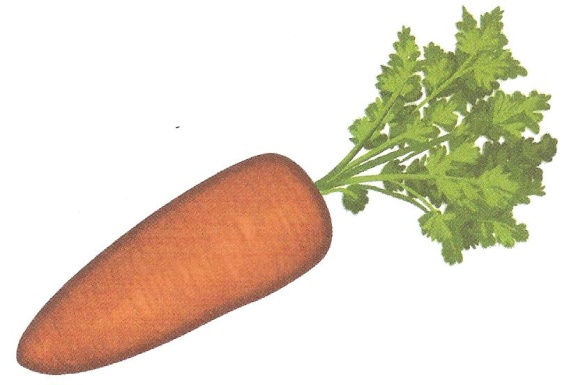 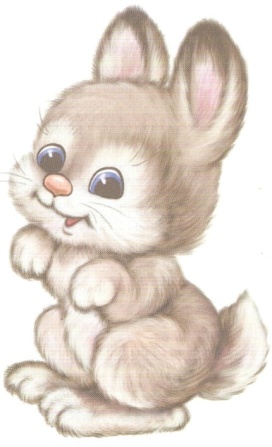 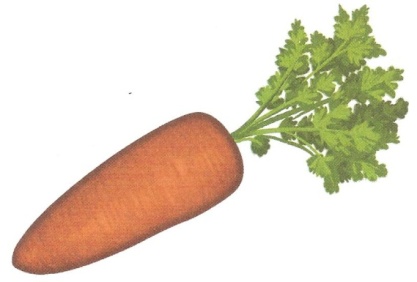 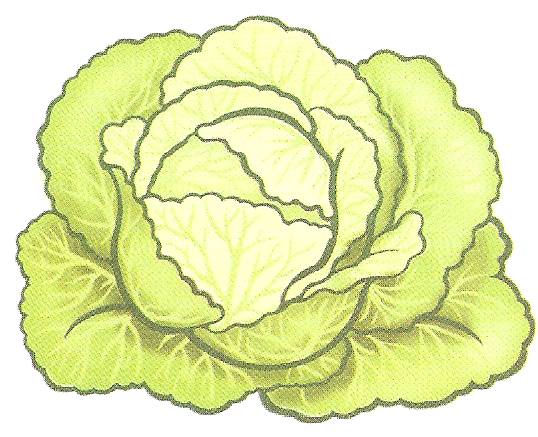 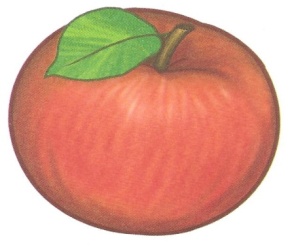 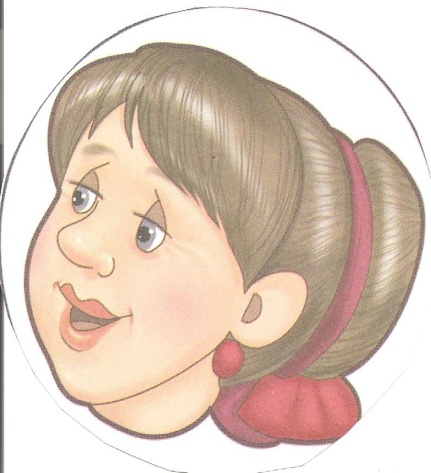 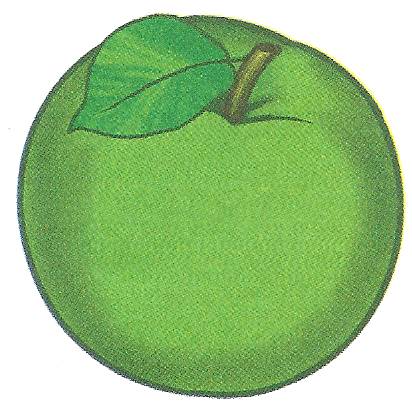 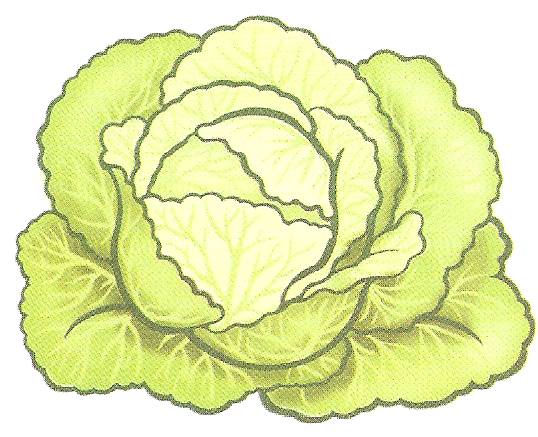 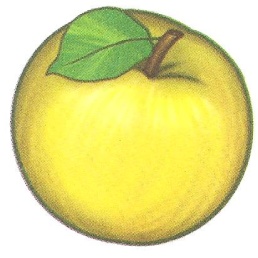 Табышмак төзе
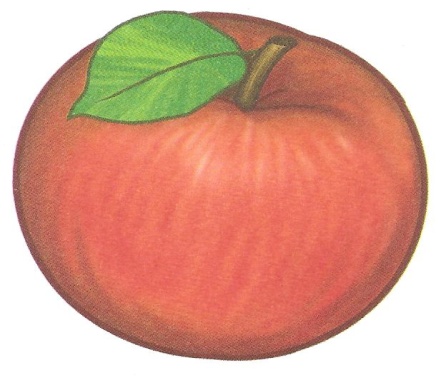 төсе
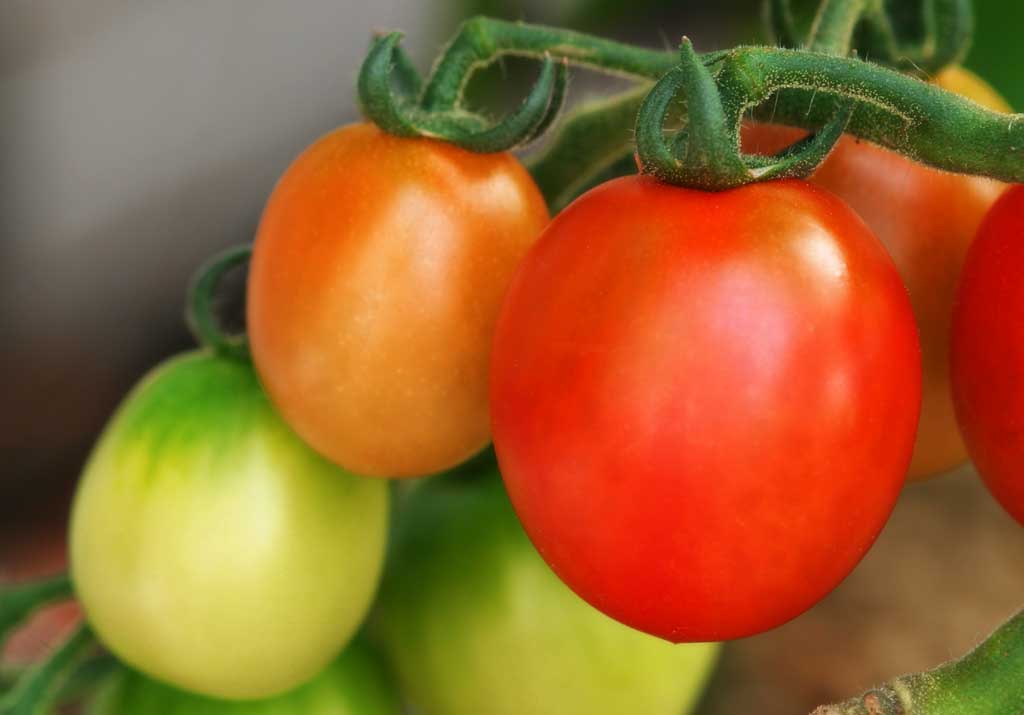 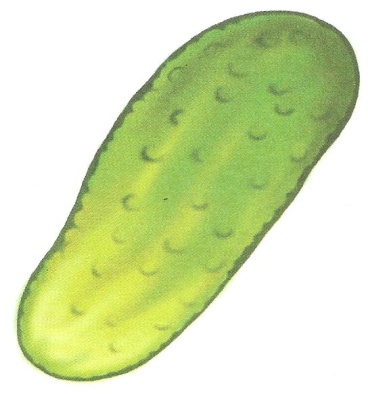 тәме
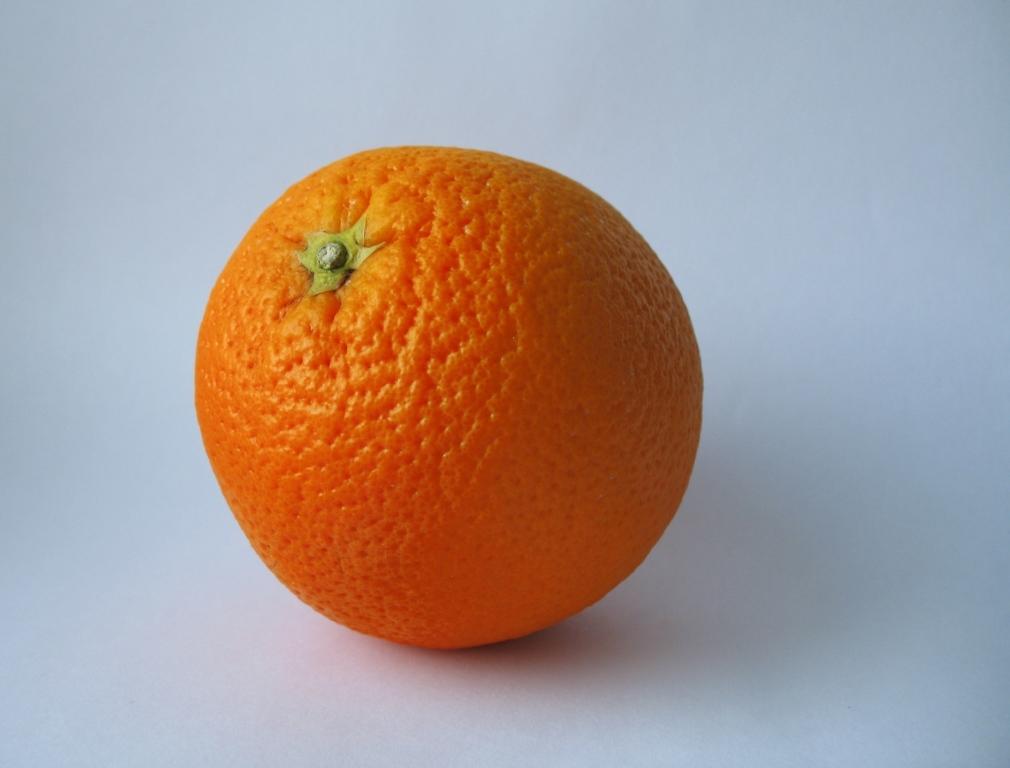 форма
Нәрсә артык?
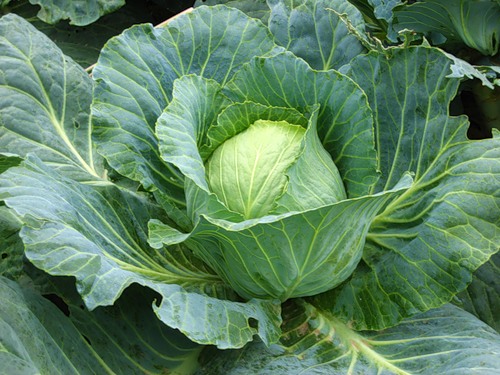 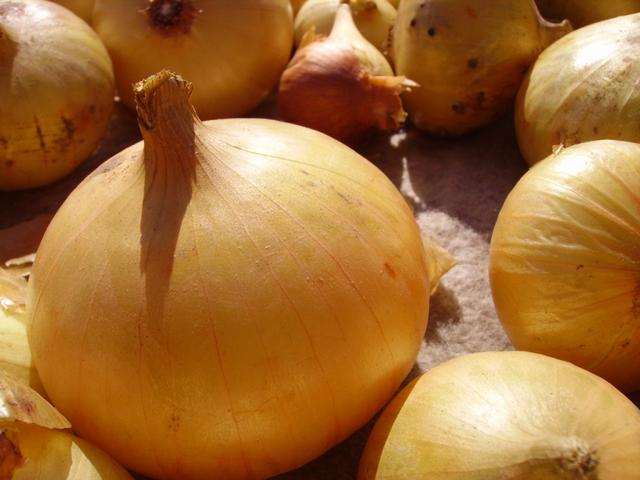 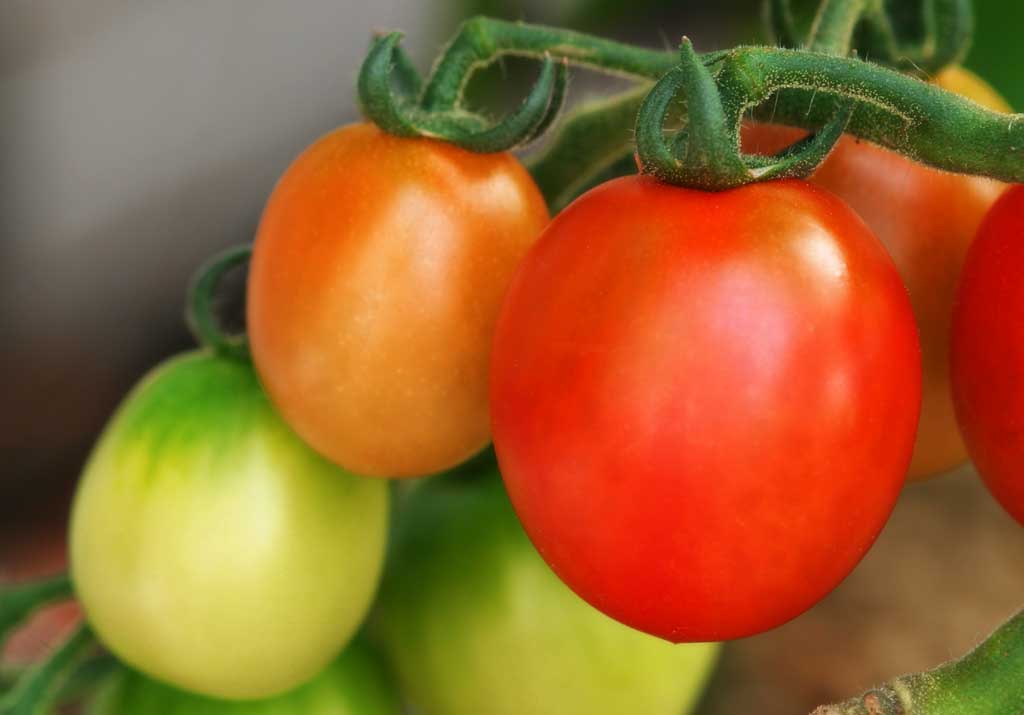 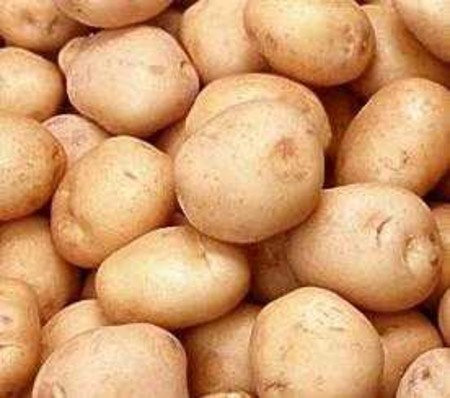 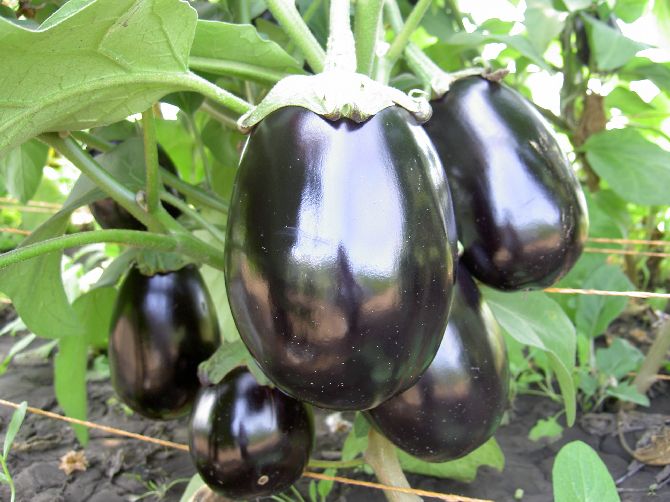 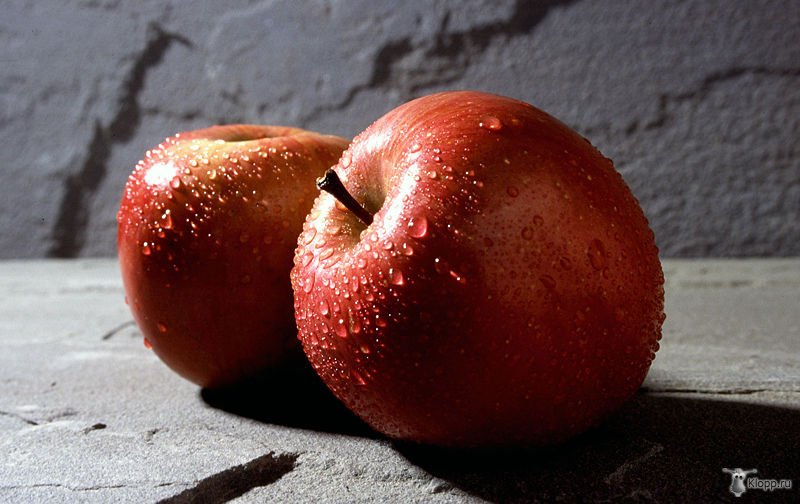 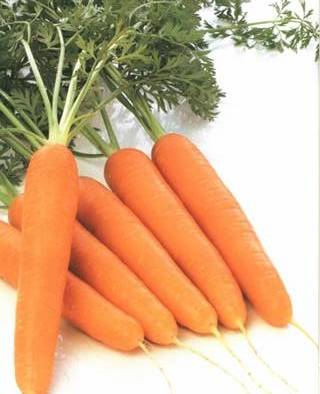 Яшелчә ашы пешер.
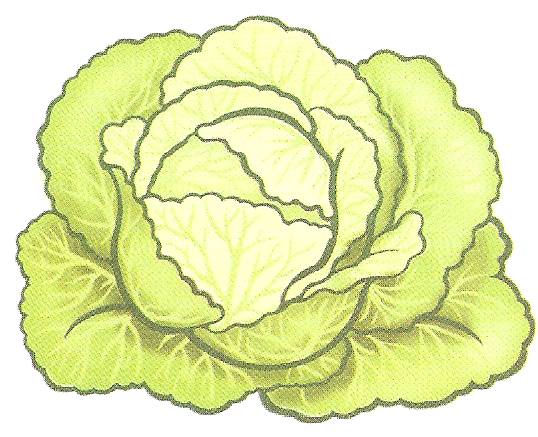 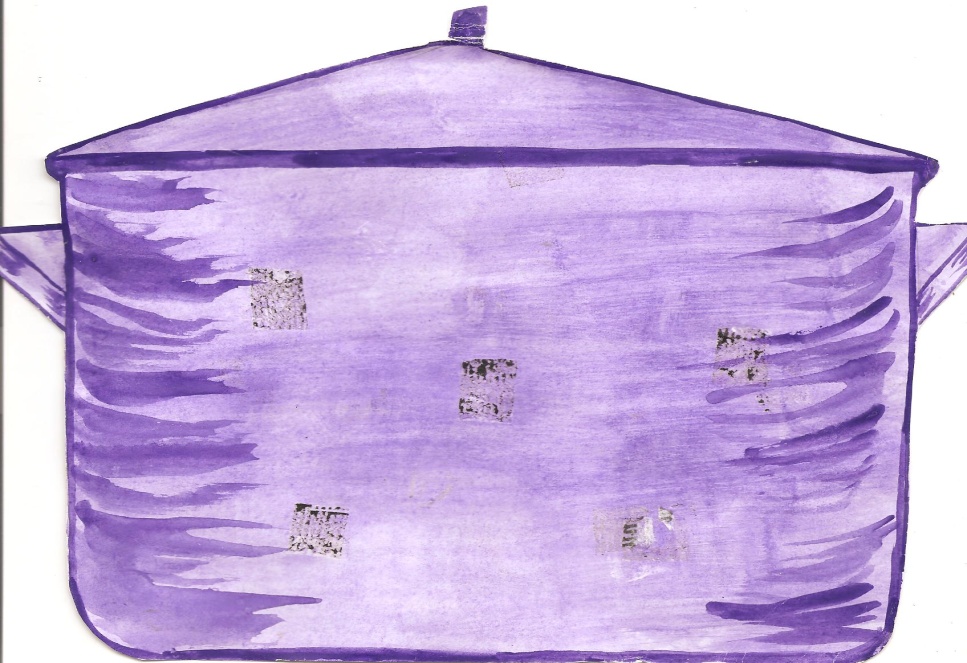 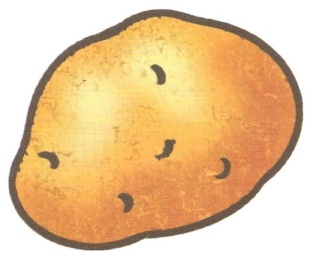 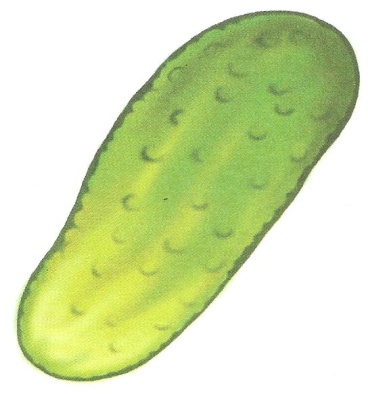 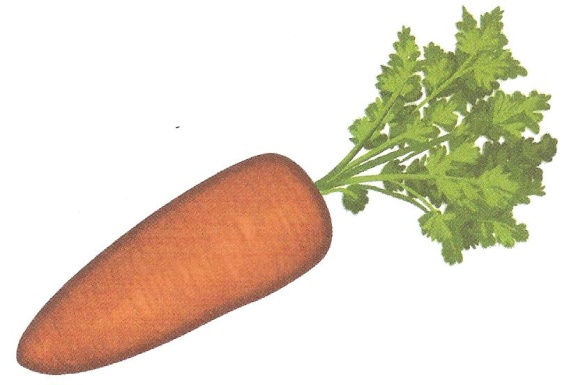 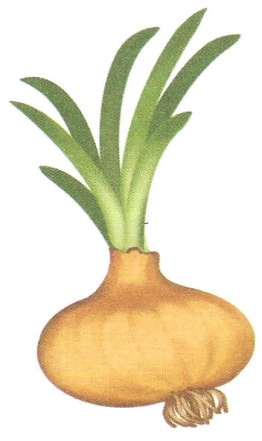 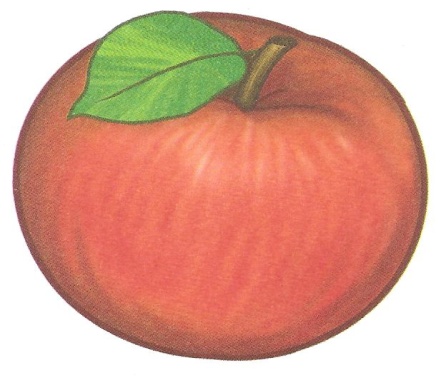 Яшелчә салаты яса.
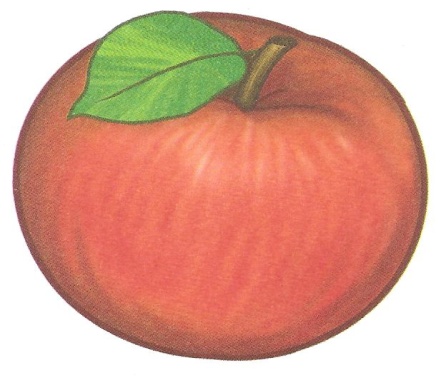 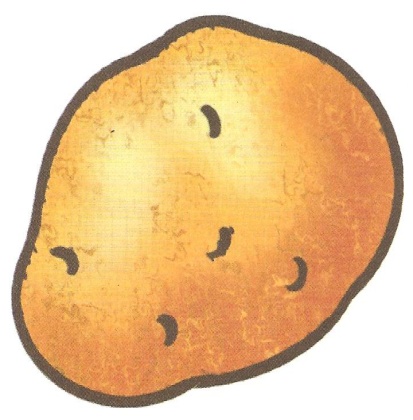 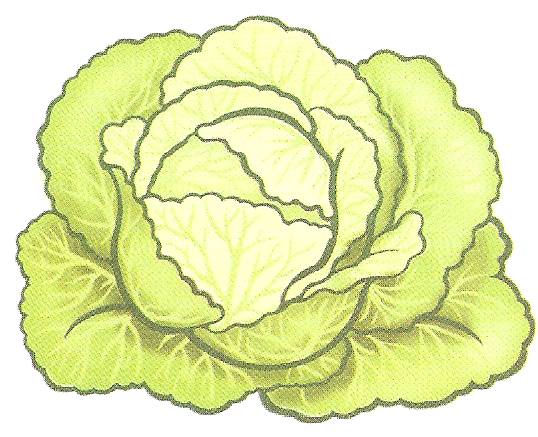 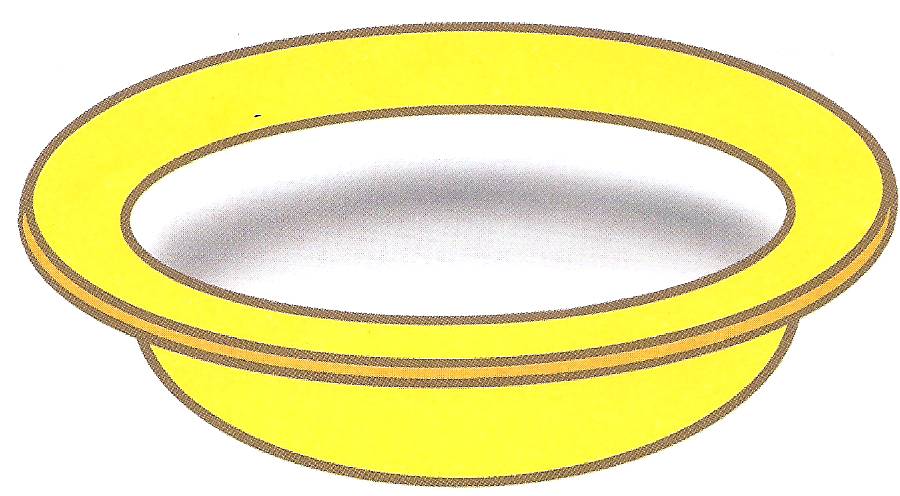 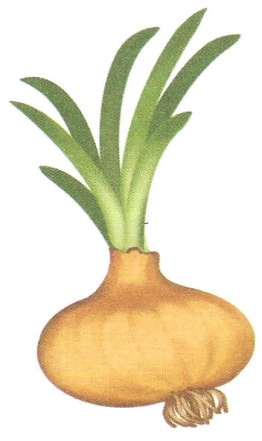 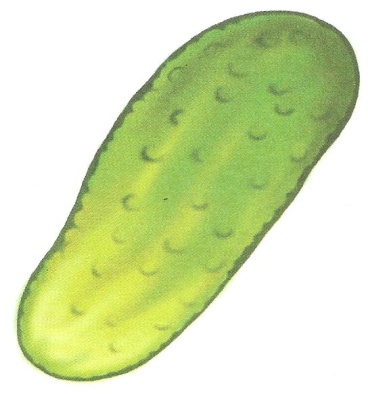 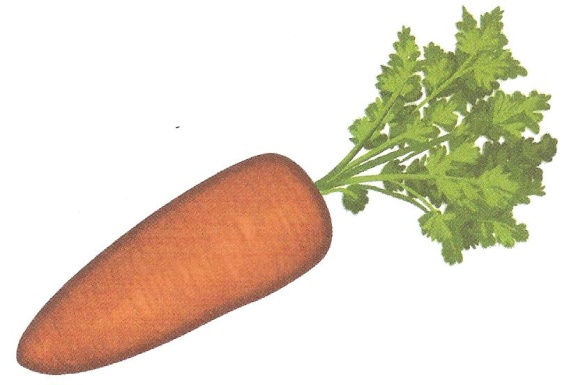 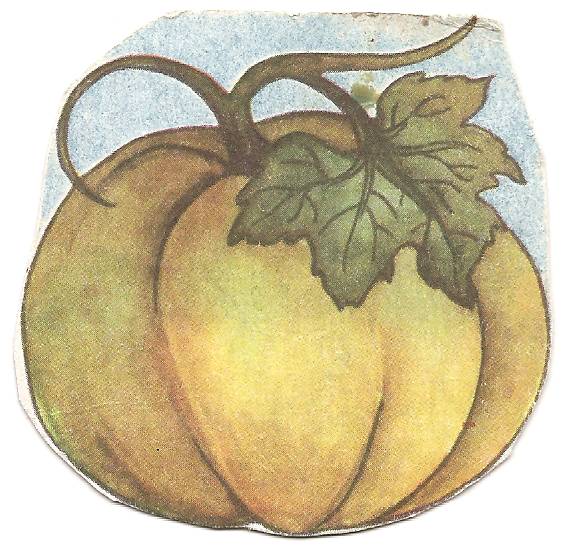 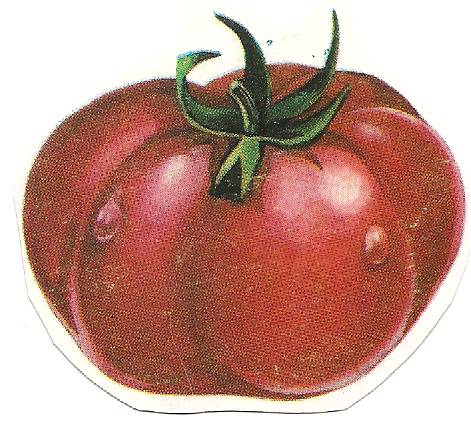 Яшерелгән яшелчә
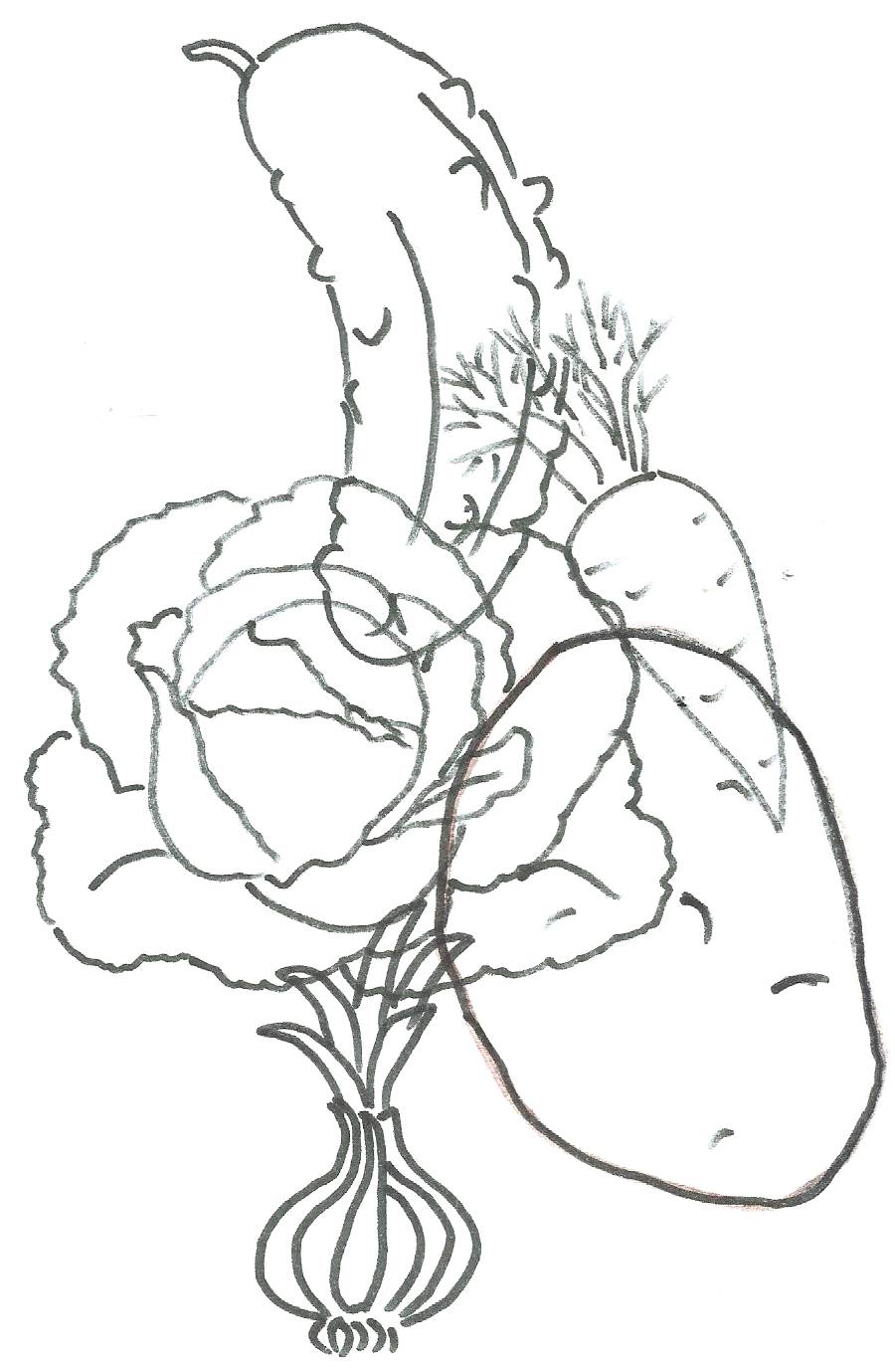